après
avant
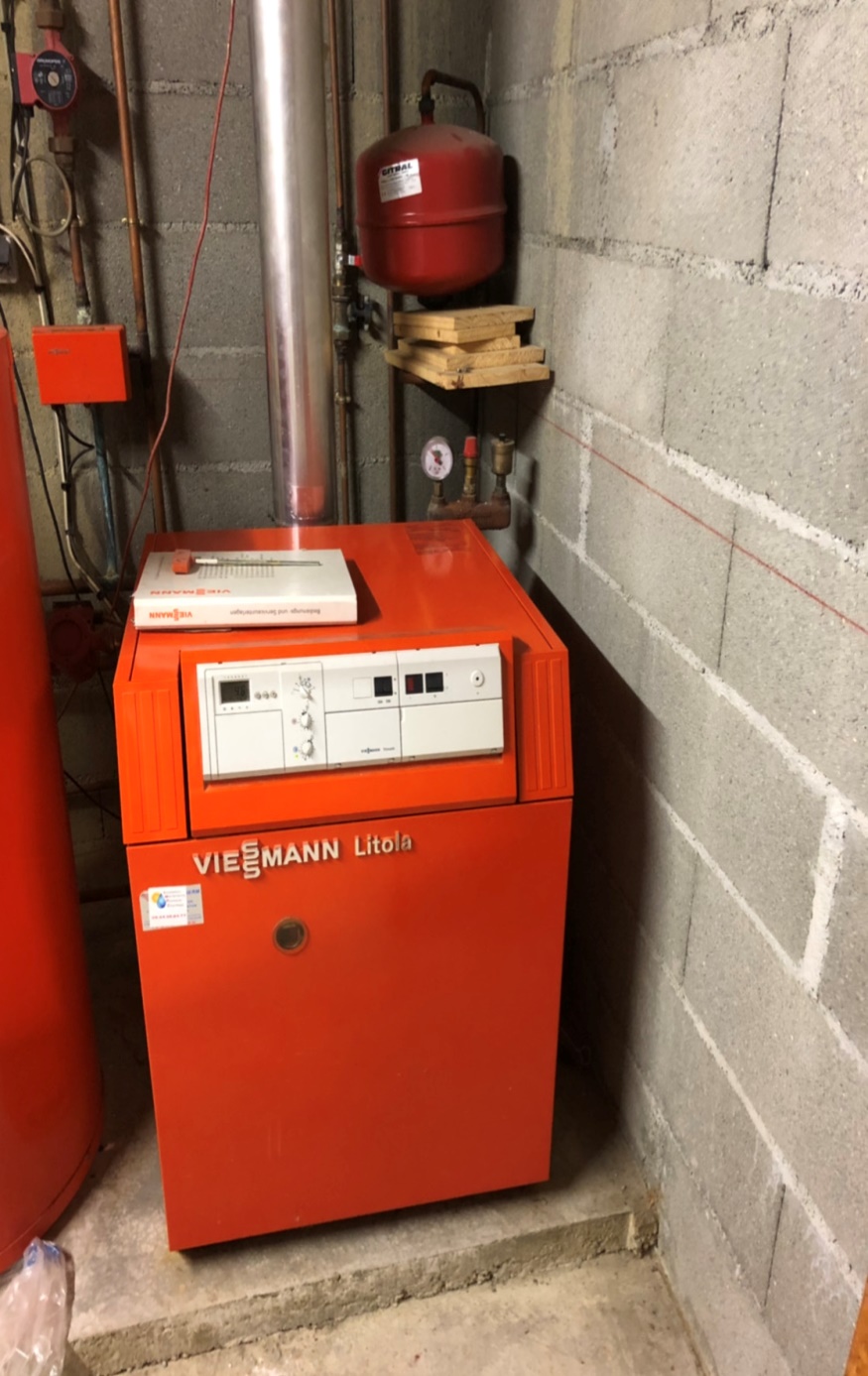 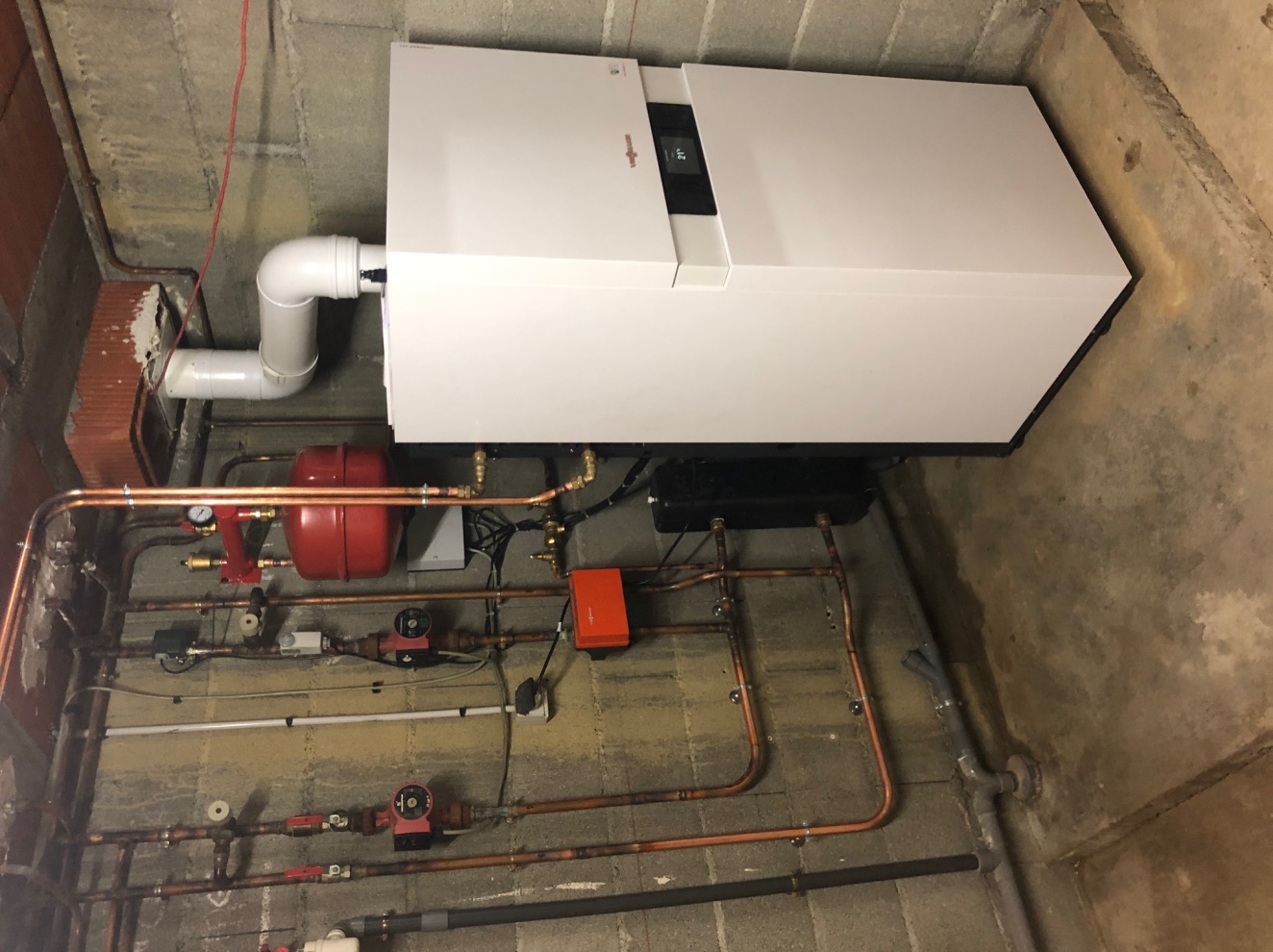